ERG2016 Training Presentation
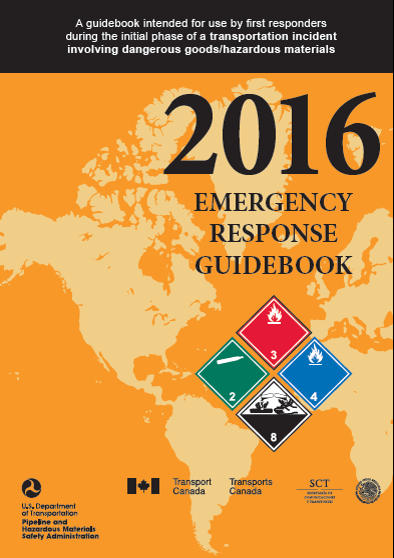 How to use the DOT ERG 2016
1
ERG2016
The Emergency Response Guidebook 2016 (ERG2016) is a guide to aid first responders during an incident involving dangerous goods in transport:
By quickly identifying the specific or generic hazards of the material(s) involved; and
Protecting themselves and the general public during the initial response phase of the incident.

Before an emergency – become familiar with this guidebook! Without the proper training/equipment, do not assume offensive roles during an incident.
2
Outline
Overview of the ERG2016
How to use the ERG2016
Other information in the guide
BLEVE (Boiling Liquid Expanding Vapor Explosion)
Indicators of CBRN (Chemical, Biological, Radiological, Nuclear)
IED (Improvised Explosive Device)
Emergency Contact
3
ERG2016 - Overview
4
Overview of the ERG2016
The main sections are:
ERG2016 Usage Flowchart (page 1)
Table of Markings, Labels and Placards and Initial Response Guide to use on-scene (pages 8-9)
Rail car Identification Chart (pages 10-11)
Road trailer Identification Chart (pages 12-13)
YELLOW Section (list of materials by ID (UN) number)
BLUE Section (list of materials by name)
ORANGE Section (appropriate emergency measures guides)
GREEN Section (initial isolation and protective action distances for highlighted substances)
5
Additional Sections
Other ERG2016 Sections and Pages:
Shipping Documents (inside front page cover)
Local Emergency Telephone Numbers (populated by user) (page 2)
Table of Contents (page 3)
Safety Precautions (page 4)
Hazard Classification System (page 6)
Globally Harmonized System of Classification and Labeling of Chemicals (GHS) (pages 14-15)
Hazard Identification Numbers displayed on some Intermodal Containers (pages 16-19)
Pipeline Transportation (pages 20-25)
6
Additional Sections (continued)
Other ERG2016 Sections and Pages:
Protective Actions (pages 291-292)
Protective Clothing (pages 363-364)
Fire and Spill Control (pages 365-367)
BLEVE – Safety Precautions (page 368-369)
Criminal / Terrorist use of chemical / Biological / Radiological agents (pages 370-373)
Improvised Explosive Device (IED) (pages 374-375)
Glossary (pages 376-386)
Emergency Response Assistance Plans (ERAP) (page 391)
7
YELLOW Section
In this section, the substances are listed in numerical order of their 4-digit ID (UN) numbers.

The ID (UN) number is followed by the 3-digit guide number (ORANGE Section) to refer to, as well as the name of material.

Please note that some substances are highlighted in GREEN and should be treated specifically by referring to the GREEN Section for initial isolation and protective action distances. The ORANGE Section may be consulted for other safety measures.
8
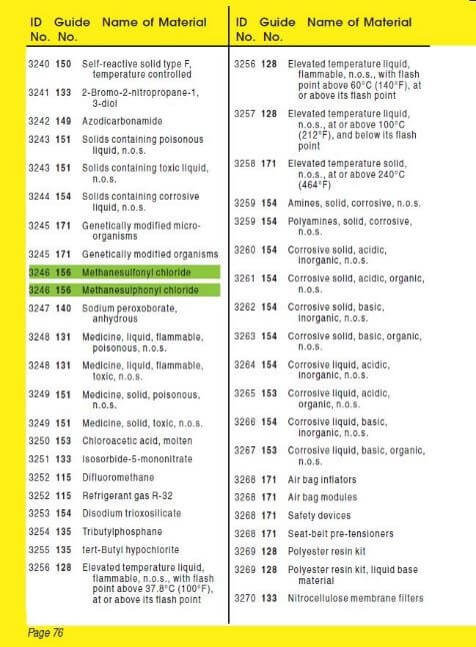 Refer to the 
GREEN Section
9
BLUE Section
In this section, the substances are listed in alphabetical order of the material’s name.

The name of the material is followed by the 3-digit guide number (ORANGE Section) to refer to, as well as the ID (UN) number.

Please note that some substances are highlighted in GREEN and thus, will have to be treated specifically by referring to the GREEN Section for initial isolation and protective action distances. The ORANGE Section may be consulted for other safety measures.
10
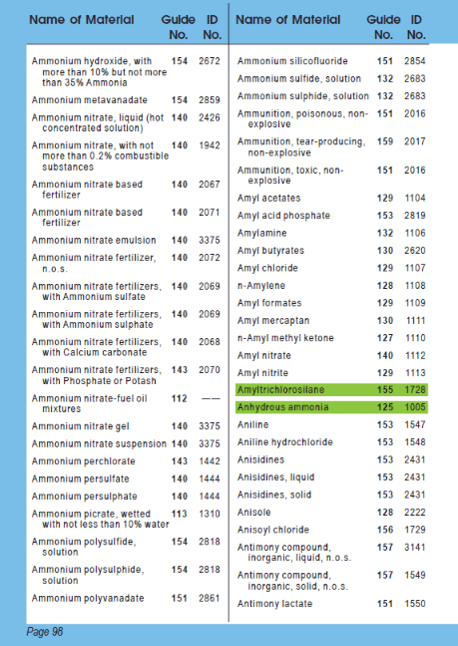 Refer to the GREEN Section
11
ORANGE Section
In this section, the substances are grouped into different categories. Each guide in the ORANGE Section represents a category with appropriate response measures.
There are three main parts in each guide:
Potential Hazards
Public Safety 
Emergency Response
12
ORANGE Section
Guide 112
Potential Hazards
Public
Safety
Emergency Response
Fire or
 Explosion
Primary Information
Fire
Spill or
Leak
Health
Protective Clothing
First Aid
In Potential Hazards, the subsection Fire or Explosion or Health will appear first depending on the primary hazards of the type of substance.
Evacuation
- Spill
- Fire
13
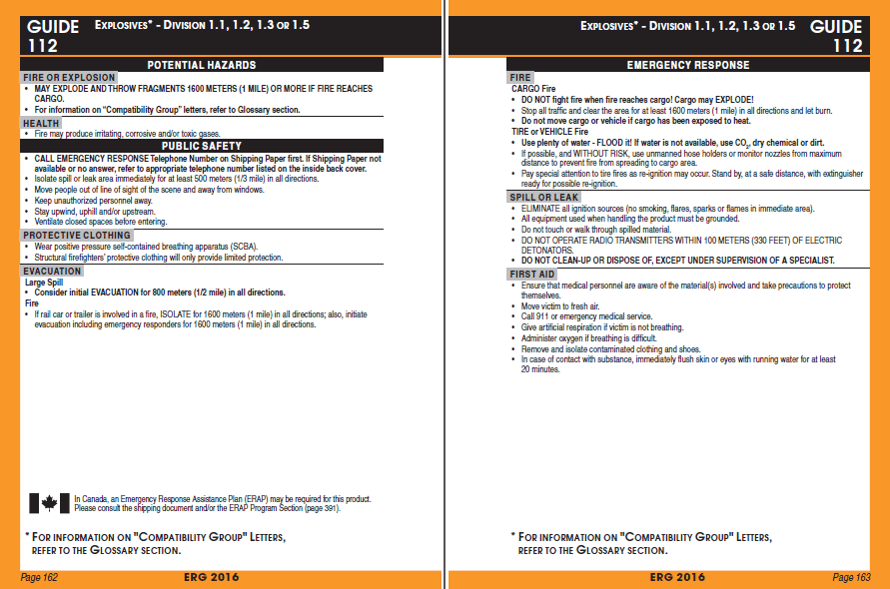 Primary Hazard (Fire or Explosion)
Secondary Hazard (Health)
14
ORANGE Section
The Potential Hazard Section provides:
Information on health and fire / explosion

The Public Safety Section provides:
Immediate isolation distance, regardless of the quantity involved;
Type of protective clothing and respiratory protection;
The Evacuation Subsection provides :
A suggested evacuation perimeter for large spill or fire situations AND/OR a reference to Table 1 - Initial Isolation and Protective Action Distances (GREEN Section).
These sections are always found on the left-hand page
15
ORANGE Section
The Emergency Response Section provides:
Emergency measures in order to mitigate the incident;
Instructions to follow in case of a fire;
Actions to be taken in case of a spill/leak;
First aid measures.





This section is always found on the right-hand page
16
ORANGE Section
In the YELLOW and BLUE Sections, if the substance is
not highlighted in GREEN:

Use the distances suggested in the ORANGE Section:
Isolate the area in all directions, as an immediate precautionary measure, to the minimum distance suggested under Public Safety, and increase the zone if needed;

Consider the evacuation distances suggested in the Subsection Evacuation – Spill / Fire.
17
GREEN Section
If the material is highlighted in GREEN in the YELLOW and BLUE Sections, you may need to refer to the GREEN Section.

The GREEN Section of the ERG2016 consists of three parts : 
TABLE 1 -	Initial Isolation and Protective Action Distances;
TABLE 2 -	Water-Reactive Materials which Produce Toxic Gases; 
TABLE 3 -	Initial Isolation and Protective Action Distances for Large Spills for Different Quantities of Six Common Toxic by Inhalation (TIH) Gases.
18
GREEN Section - Table 1
TABLE 1 - Initial Isolation and Protective Action Distances suggests distances to protect people from vapours resulting from spills involving dangerous goods that are considered :
Toxic by inhalation (TIH); 
Materials that produce toxic gases upon contact with water; or
Chemical warfare agents (when used as a weapon).

In this table, the substances are presented in numerical order of their ID (UN) numbers. Some materials indicate to consult Table 3 for more information.
19
GREEN Section - Table 1 Cont’d
Table 1 provides, for small and large spills, the distances for:
The Initial Isolation Zone and,
The suggested Protective Action Zone, downwind, for day and night.

The distances show the areas likely to be affected during the first 30 minutes after the materials are spilled, and this distance could increase with time. 

The responders must choose a protective action:
Evacuation;
Shelter in-place; or 
A combination of both (see page 292 of the ERG2016).
20
Table 1 - Small and large spills
The definitions are as follows:
Small spill: quantities equal or less than 208 litres (55 U.S. Gallons) for liquids and equal or less than 300 kilograms (660 pounds) for solids. Generally involves a single small package, a small cylinder, or a small leak from a large package. 
Large spill: quantities greater than 208 litres (55 U.S. Gallons) for liquids and greater than 300 kilograms (660 pounds) for solids. Generally involves a spill from a large package, or multiple spills from many small packages.
21
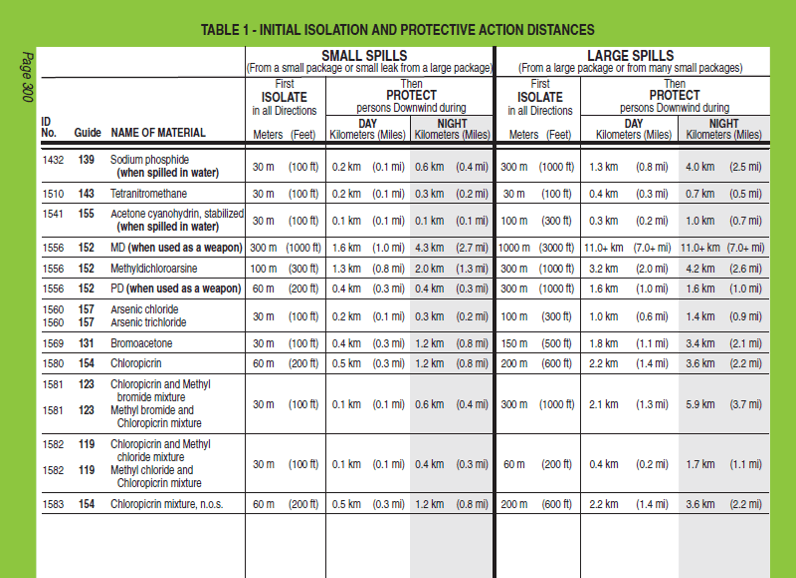 22
Table 1 - Initial Isolation Zone
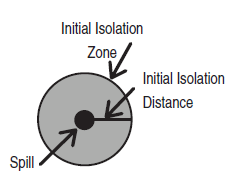 Defines the radius of a zone (Initial Isolation Zone) surrounding the spill in ALL DIRECTIONS.
All public should be evacuated. 
Protective clothing and respiratory protection is required.
23
Table 1 - Protective Action Zone
Defines an area DOWNWIND from the incident in which people are at risk of harmful exposure. Protective action should be considered (evacuation, shelter-in-place or both).
For practical purposes, the Protective Action Zone is a square, whose length and width are the same as the downwind distance shown in Table 1 (see diagram in the following page).
24
Table 1 - Protective Action Zone
The shape of the area in which protective actions should be taken (the Protective Action Zone) is shown in the figure below.
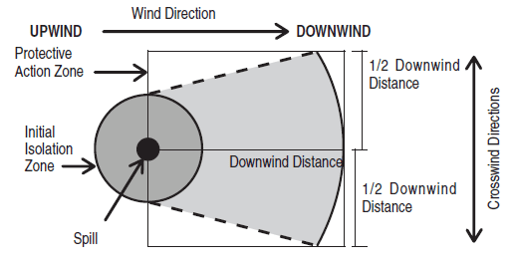 25
Table 1 - Protective Action Zone
It is important to note that Protective Action Zones do not only depend on the mere presence of gases/vapours but mainly on its concentration in the air.
During the day
During the night
26
GREEN Section - Table 2
TABLE 2 – Water-Reactive Materials which Produce Toxic Gases contains:

A list of materials which produce large amount of Toxic Inhalation Hazard (TIH) gases when spilled in water and identifies the TIH gases produced.
The substances are presented in numerical order of their ID (UN) numbers.
These Water-Reactive materials are easily identified in Table 1 as their name is immediately followed by (when spilled in water).
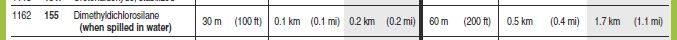 27
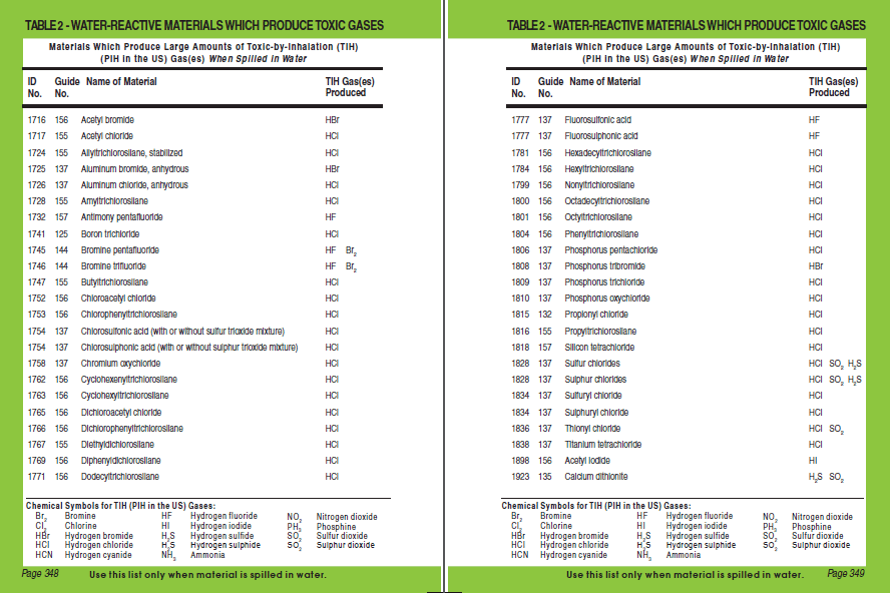 28
GREEN Section - Table 2
Important: 
Some Water Reactive materials are also TIH materials themselves (e.g., Bromine trifluoride, UN1746). In these instances, two entries are provided in Table 1: 
One for when spilled on land; 
The other for when spilled in water.
If the Water Reactive material only has one entry in Table 1 (when spilled in water) and the product is NOT spilled in water, Table 1 and Table 2 do not apply and safety distances will be found within the appropriate ORANGE guide (e.g., Antimony pentafluoride, UN1732).
29
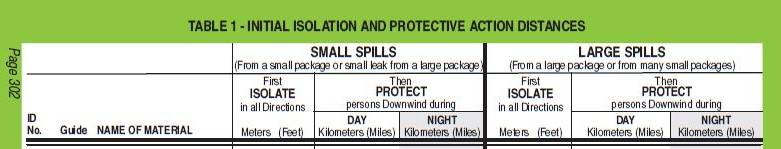 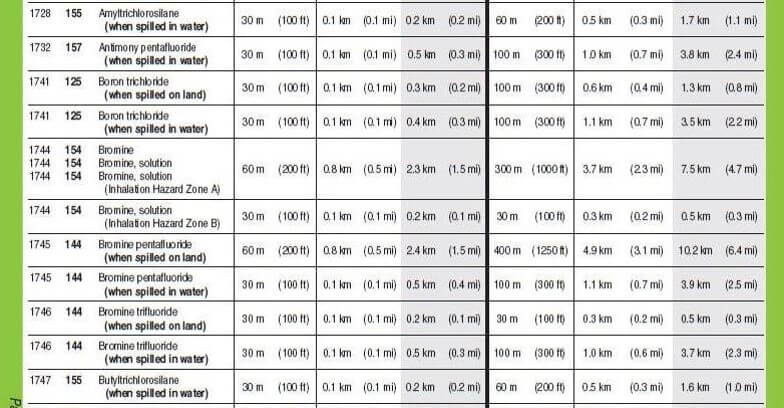 Not a TIH, only Water Reactive material
TIH and Water Reactive material
30
GREEN Section - Table 3
TABLE 3 – Initial Isolation and Protective Action Distances for Large Spills for Different Quantities of Six Common TIH Gases contains:

A list of Toxic Inhalation Hazard materials that may be more commonly encountered. 
The materials are: 
Ammonia, anhydrous (UN1005);
Chlorine (UN1017);
Ethylene oxide (UN1040);
Hydrogen chloride, anhydrous (UN1050) and Hydrogen chloride, refrigerated liquid (UN2186);
Hydrogen fluoride, anhydrous (UN1052);
Sulfur dioxide / Sulphur dioxide (UN1079).
31
GREEN Section - Table 3
Important: 
The materials are presented in alphabetical order and provide initial isolation and protective action distances for LARGE SPILLS (more than 208 litres or 55 US gallons) involving different container types (therefore, different volume capacities) for day time and night time situations and different wind speeds.
They will be identified in Table 1 with the mention: Refer to Table 3.
32
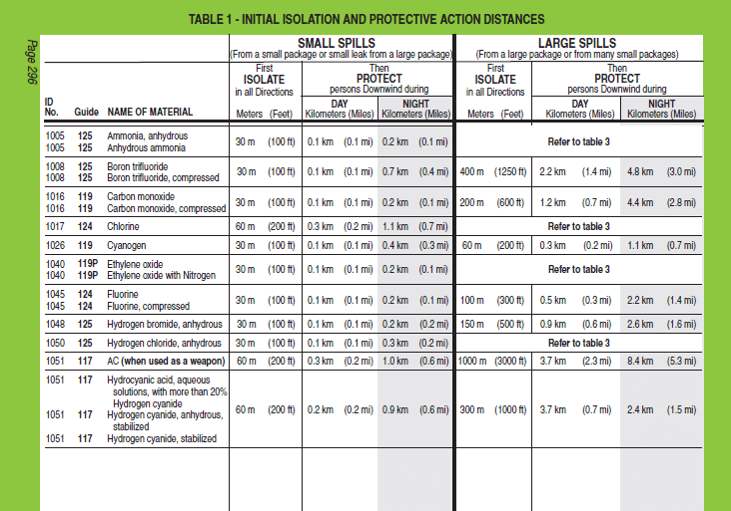 33
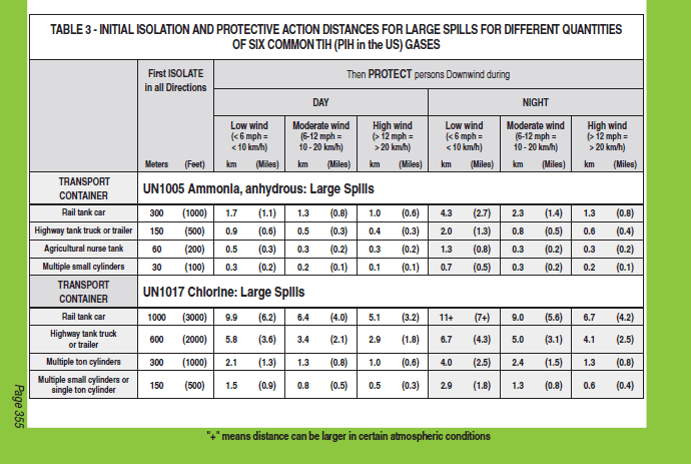 34
Overview – Question 1
You are facing a chlorine spill, in which section would you start looking for the information?
Yellow
Blue
Orange
Green
35
Overview – Question 1 (Answer)
You are facing a chlorine spill, in which section would you start looking for the information?
Yellow
Blue
Orange
Green
36
Overview – Question 2
You are facing a chlorine spill, what is the Guide Number and what is the ID (UN) number for chlorine?
124 , 1749
173 , 3520
124 , 1017
143 , 9191
37
Overview – Question 2 (Answer)
You are facing a chlorine spill, what is the Guide Number and what is the ID (UN) number for chlorine?
124 , 1749
173 , 3520
124 , 1017
143 , 9191 




Reference: ERG2016 Page 105
38
Overview – Question 3
Under Potential Hazards in the ORANGE Section, in what order are the hazards?
They are in alphabetical order
They are in numerical order
The greatest hazard is listed first
There is no particular order
39
Overview – Question 3 (Answer)
Under Potential Hazards in the ORANGE Section, in what order are the hazards?
They are in alphabetical order
They are in numerical order
The greatest hazard is listed first
There is no particular order
40
Overview – Question 4
You are facing a chlorine multiple ton cylinders leak, what is the distance for First Isolate in all directions?
1000 m
600 m
300 m
150 m
41
Overview – Question 4 (Answer)
You are facing a chlorine multiple ton cylinders leak, what is the distance for First Isolate in all directions?
1000 m
600 m
300 m
150 m



Reference: ERG2016 Page 355 – Multiple Ton Cylinders
42
Thinking Point
Why is there different distances provided for DAY-TIME and NIGHT-TIME spills?

For TIH gases, when the wind direction changes, would you modify the downwind isolation zone accordingly?
43
ERG2016 - Usage
44
ERG2016 - Usage
This chapter will demonstrate how to use the ERG2016 flowchart (Page 1 of the guidebook) for:

Explosives Placard;
Known Substance (ID (UN) number, Name);
Identifiable Placard Only (no ID (UN) number);
Identifiable Railcar or Road Trailer Only;
Little or no Information.
45
How to use the ERG2016
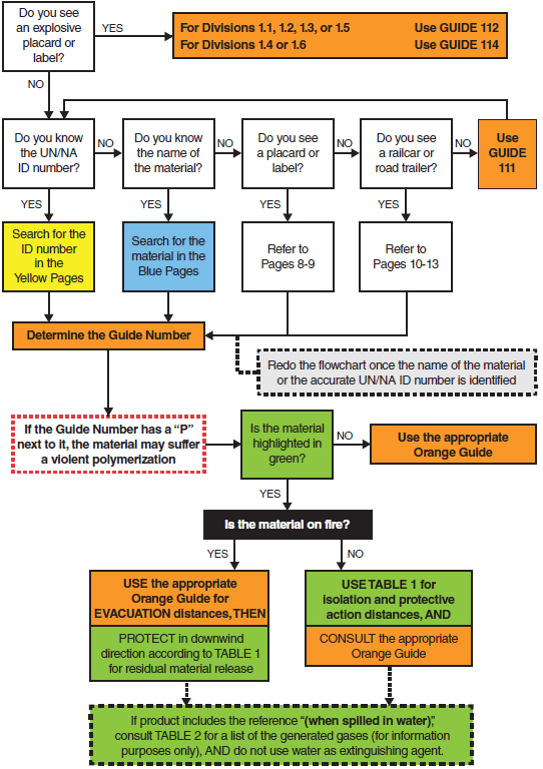 The flowchart is found on Page 1 of the ERG2016.

This flowchart will help you choose the correct guide page for your incident – given the information that is available.

Start the flowchart at the top, left hand corner, and follow until your situation applies.
46
How to use the ERG2016
Explosives Placard
47
Explosives Placard - YES
If you have answered YES to the question “Do you see an explosive placard or label?”, refer to Guide 112 or 114 depending on the explosive’s division.
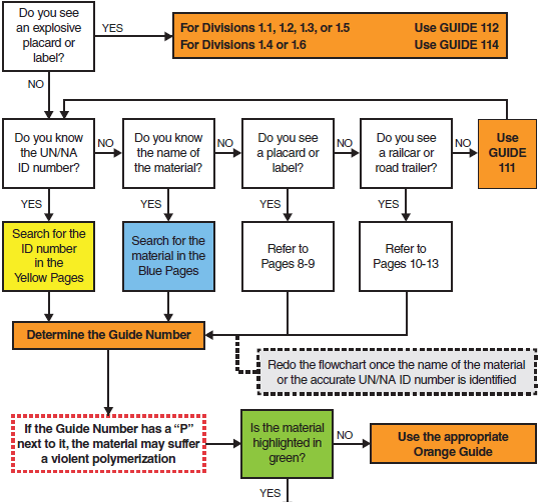 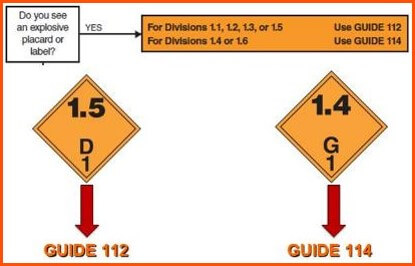 48
Explosives Example
Explosives are not listed in the ERG specifically by name or by ID (UN) number.
The Emergency Response Actions should be based only on the division of the explosive, not the individual explosive.
49
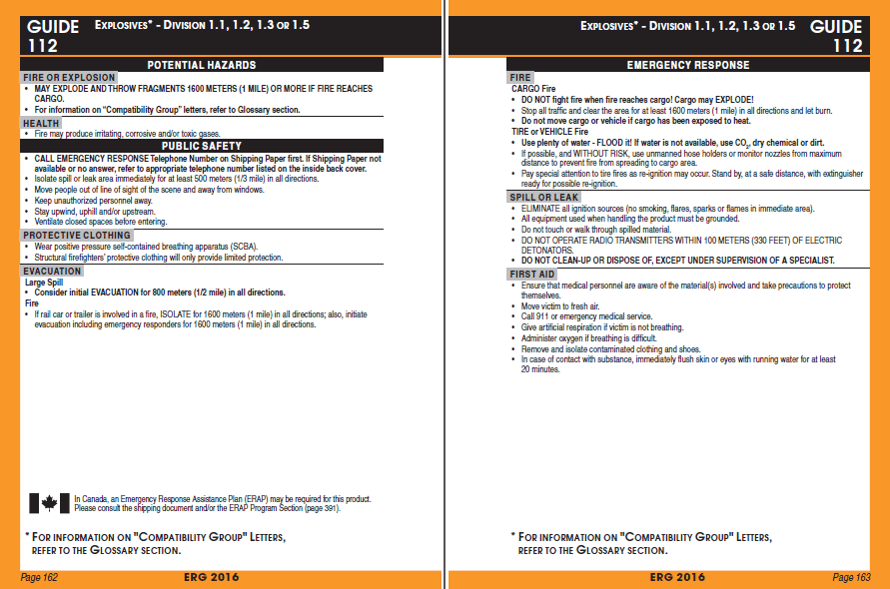 50
How to use the ERG2016
Known Substance
(ID (UN) number, Name)
51
ID Number and/or Name- YES
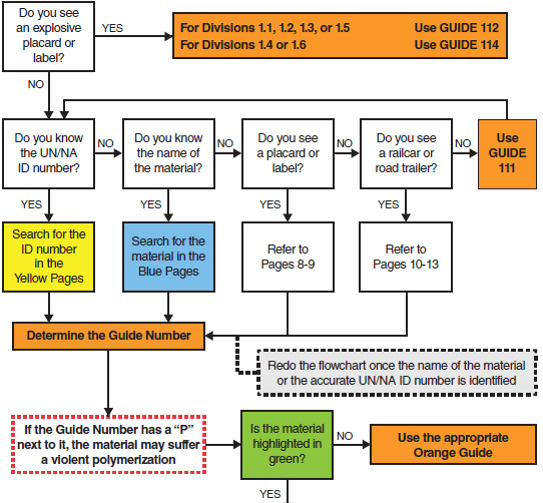 If you have answered NO to the previous question on Explosives, you continue to the next questions: Do you know the ID number (UN/NA) or the Name of the Material?
52
ID Number or Shipping Name
If the 4-digit ID number (UN or NA) is known (from a placard or shipping document), go to the YELLOW Section (list of products by ID number) and look up the appropriate Guide Number.
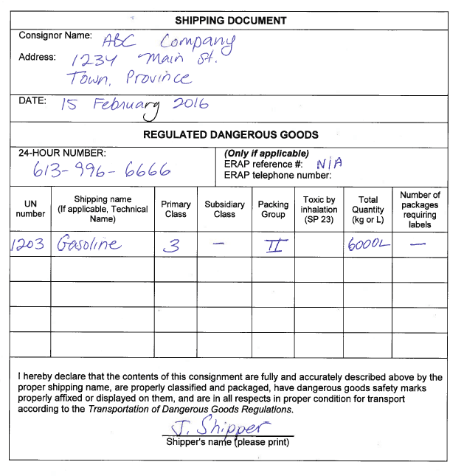 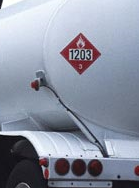 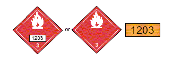 53
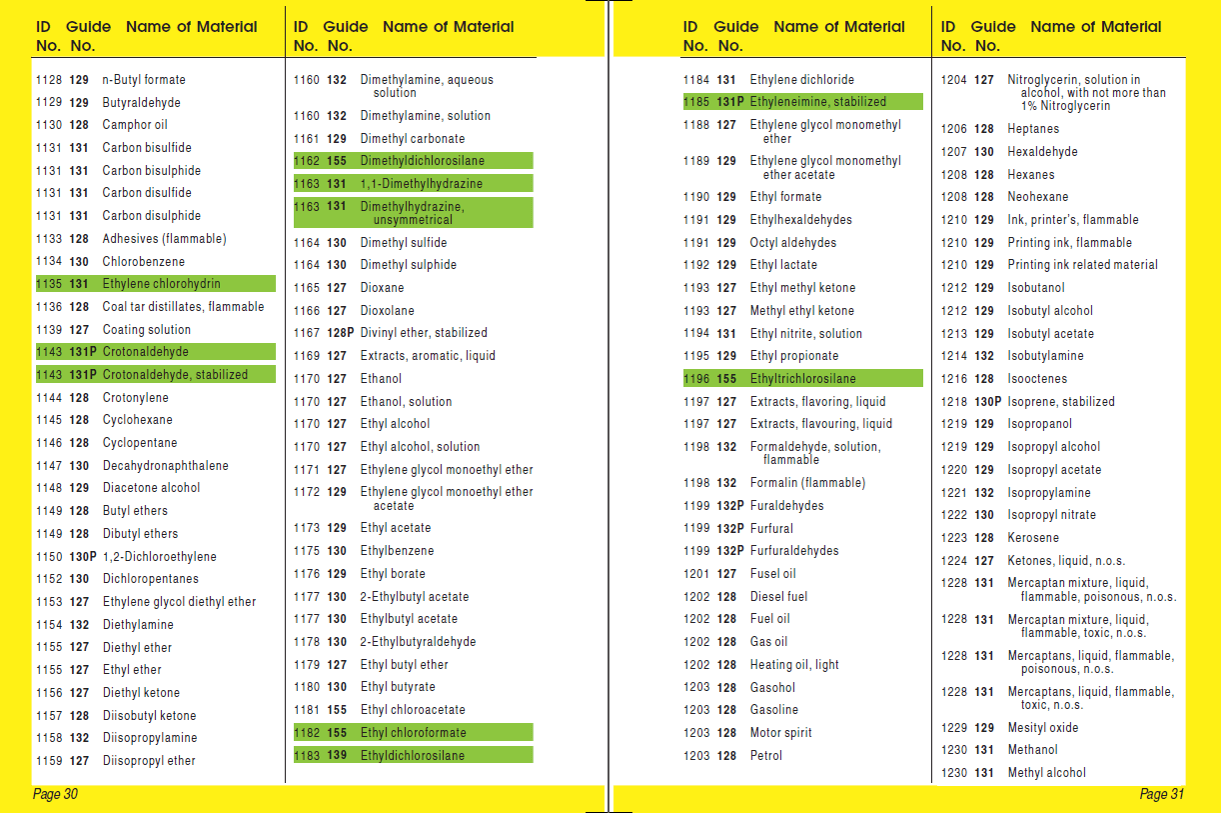 Orange Guide number
54
ID Number or Shipping Name
If the shipping name is known (from a shipping document or package), go to the BLUE Section (list of products in alphabetical order) and look up the appropriate Guide Number.
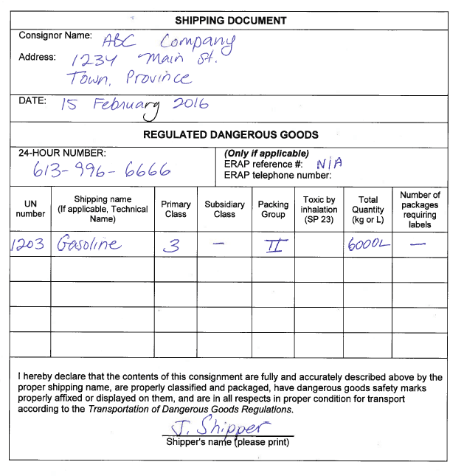 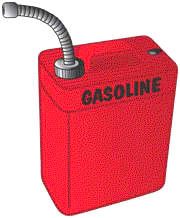 55
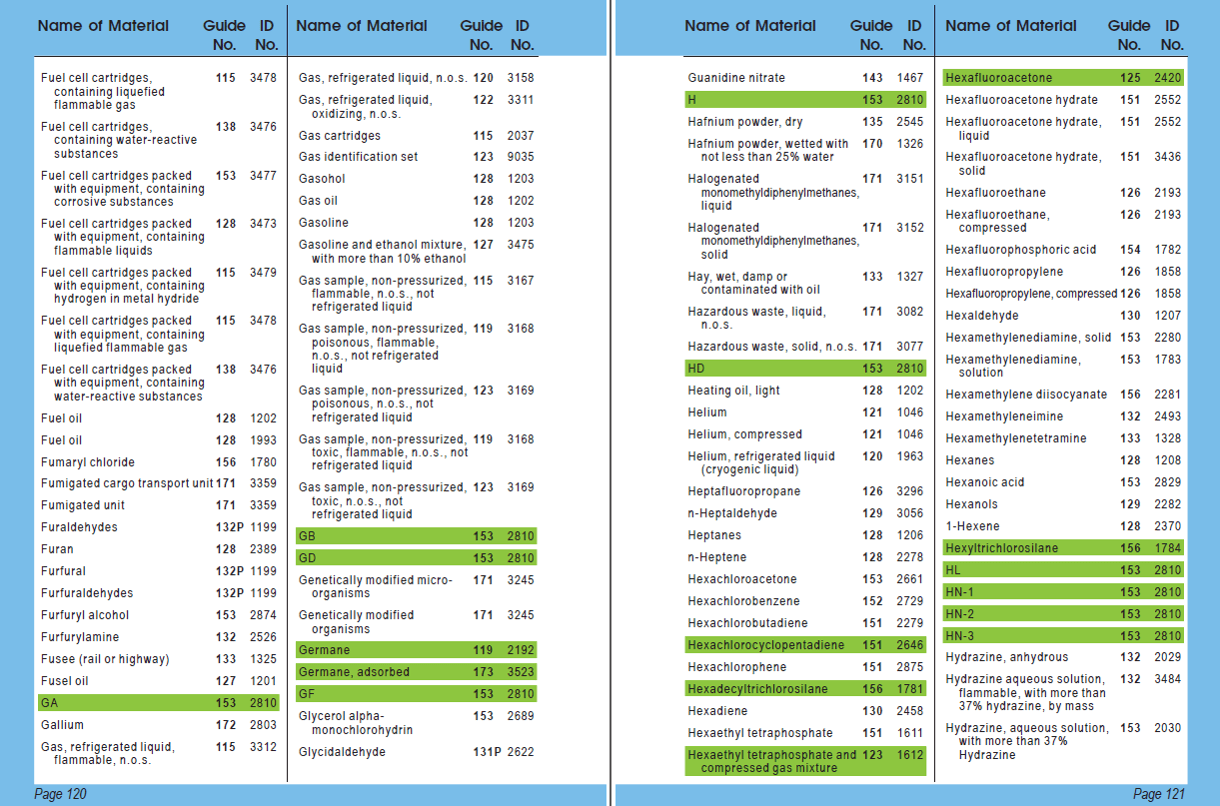 Orange Guide Number
56
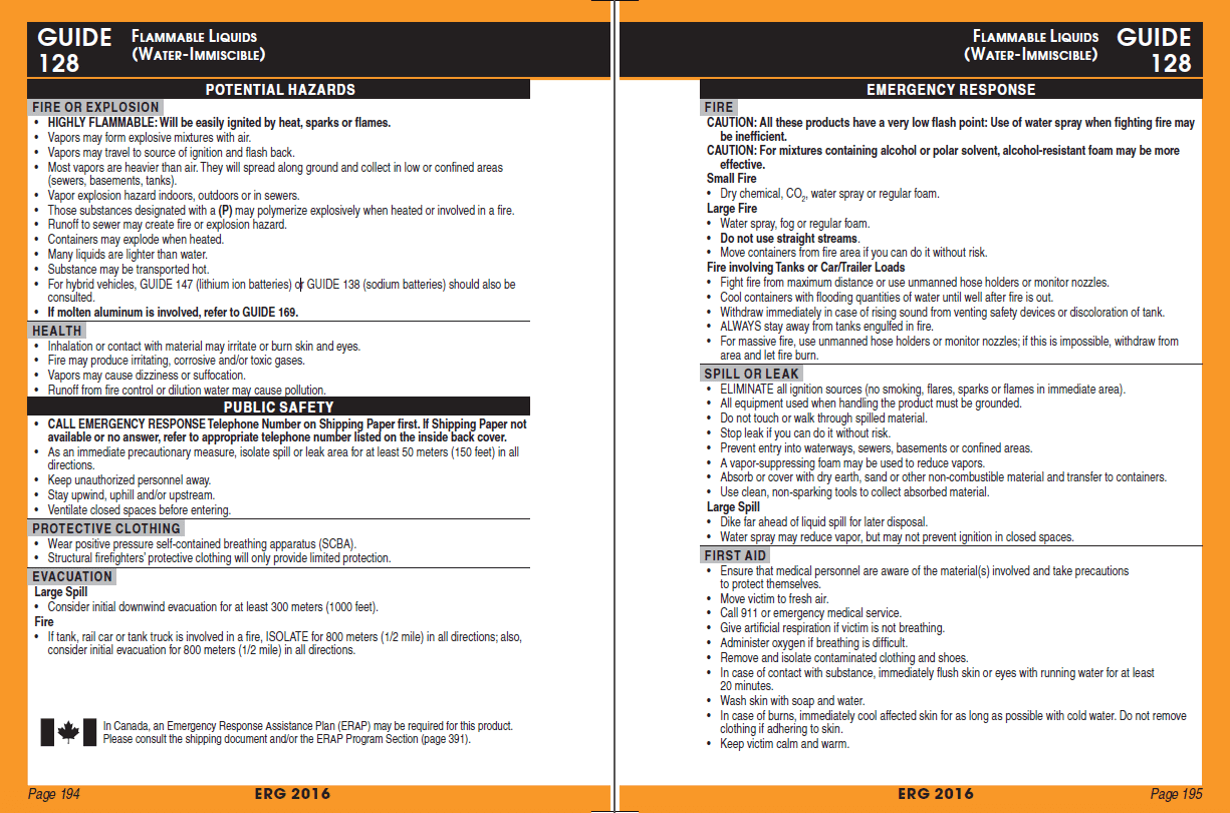 57
How to use the ERG2016
Identifiable Placard only
(no ID (UN) number)
58
Placard or Label (no ID Number/Name)
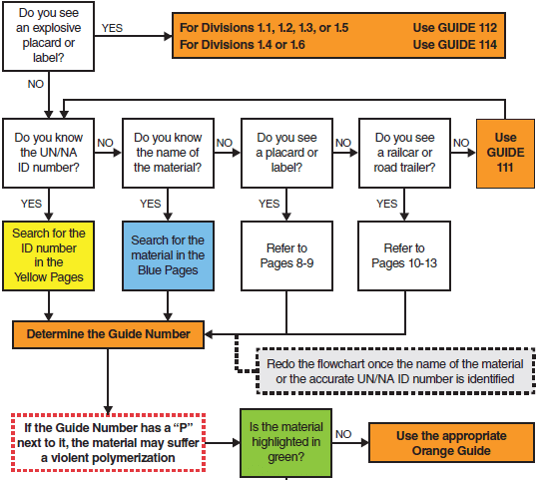 If the substance cannot be identified by its ID (UN) number or by its name, but a placard or label is visible, refer to pages 8-9 of the ERG2016.

Class 3 placard is used as an example.
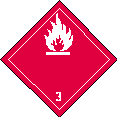 59
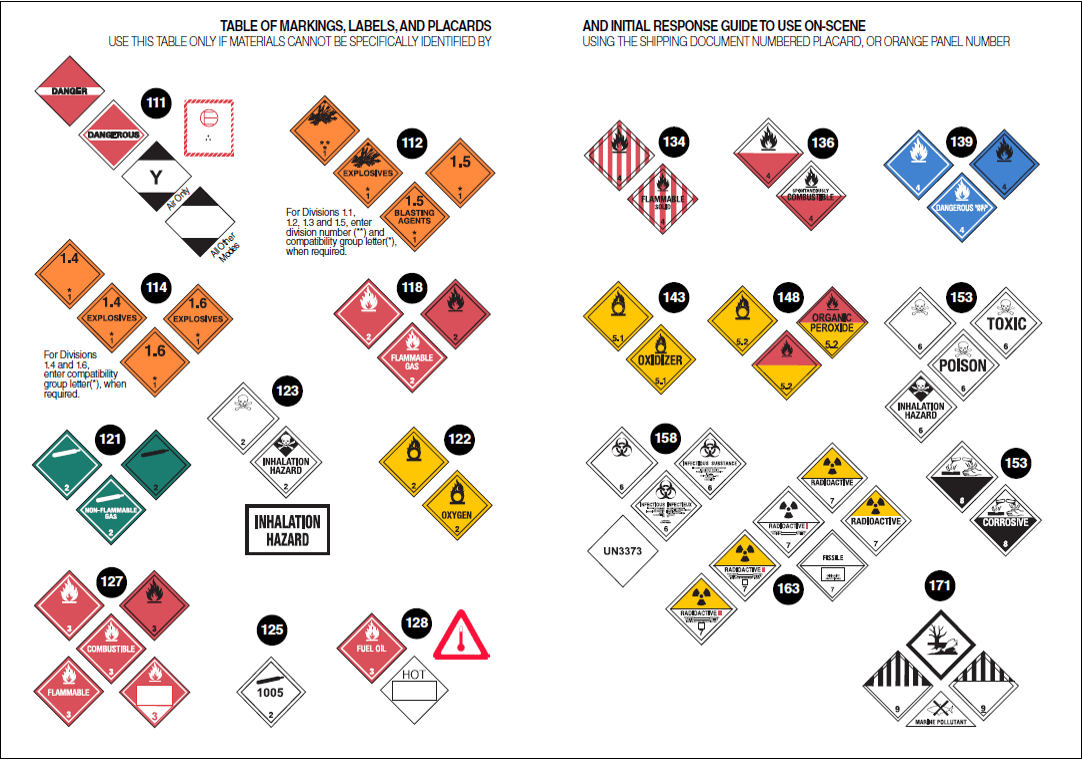 Guide Number
Class 3 Placard
60
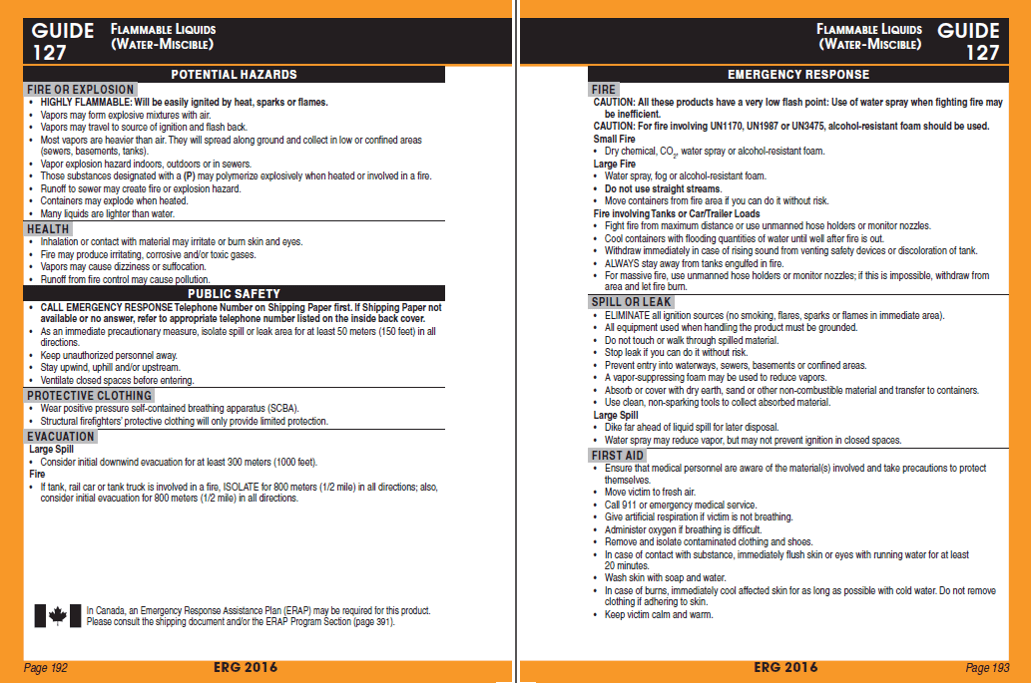 61
How to use the ERG2016
Identifiable Railcar 
or 
Road Trailer Only
62
Railcar or Road Trailer (no ID Number/Name/Placard)
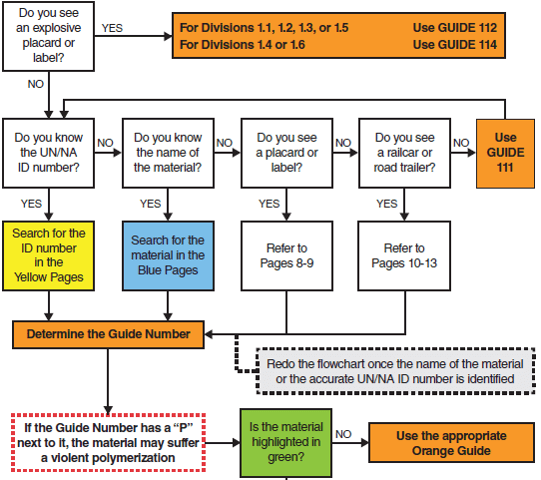 In some situations, it may be difficult to identify the substance.

However, the means of transport (railcar or road trailer) could reveal the potential danger. 

Refer to pages 10-13 of the ERG2016.
63
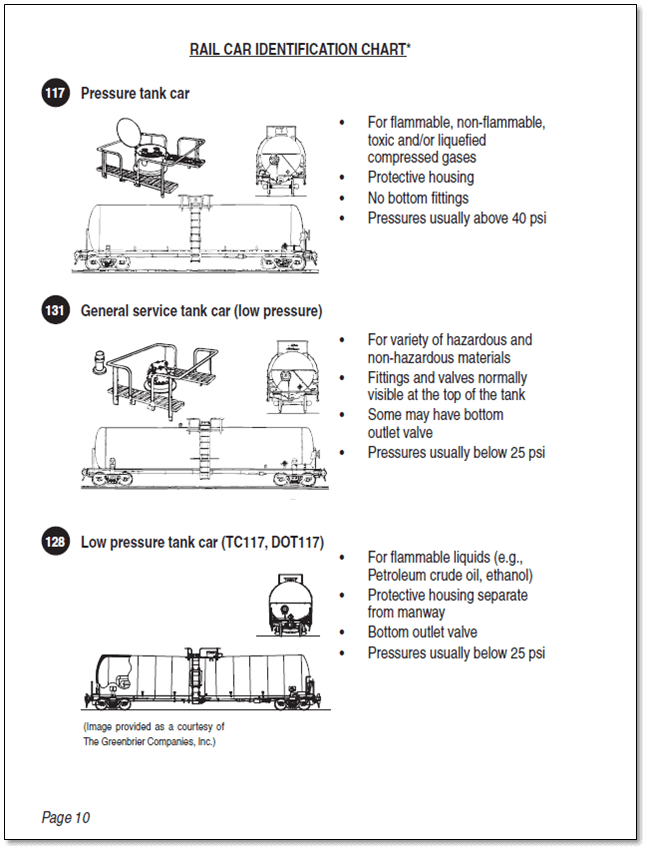 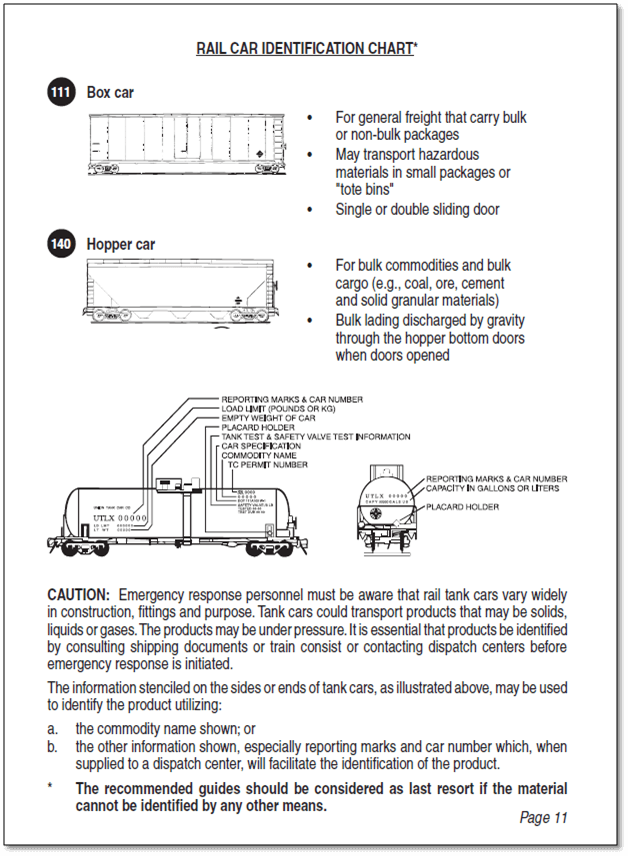 64
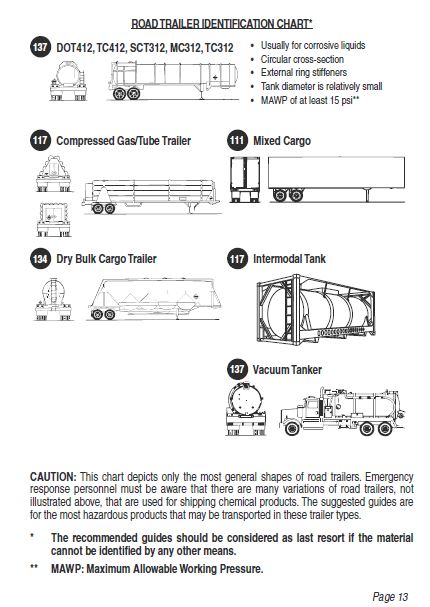 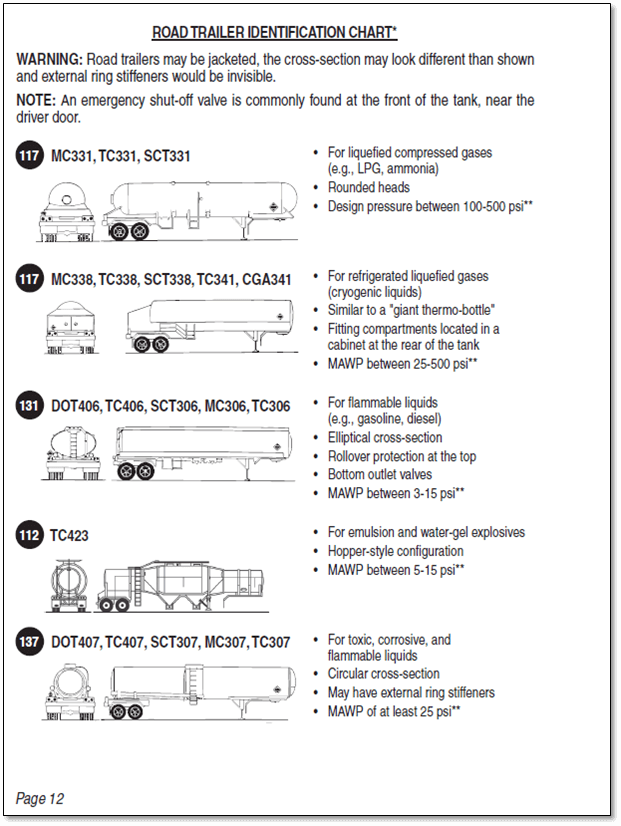 65
Railcar or Road Trailer
In the ERG2016, for each silhouette of railcar or road trailer, there are written visual clues to identify the means of transport. Once you have identified the means of transport, refer to the appropriate Guide Number.
Guide No.
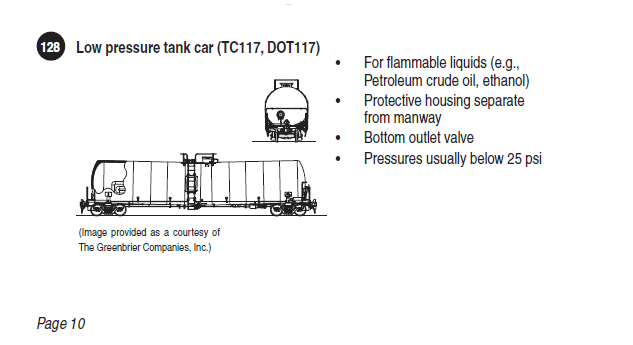 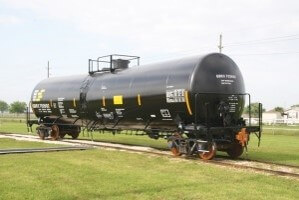 66
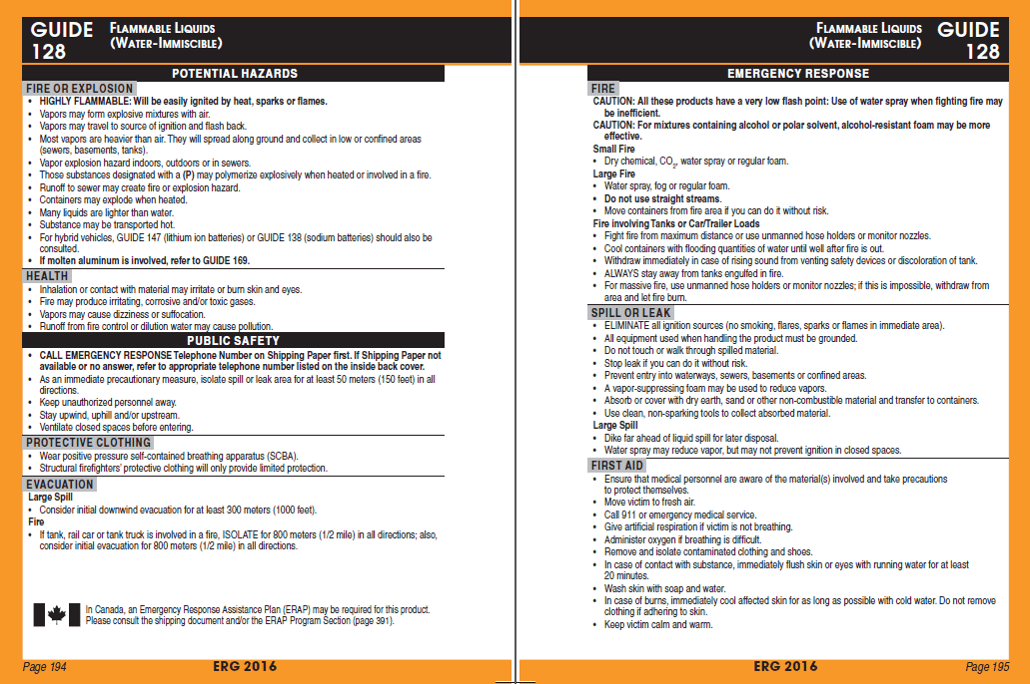 67
How to use the ERG2016
Little or No Information, or Danger Placard
68
Little/No Information or Danger Placard
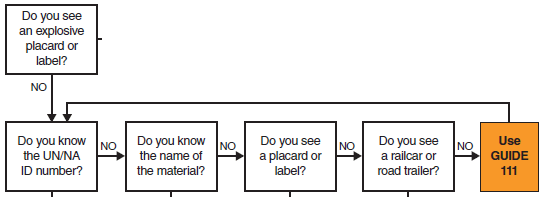 ?
If you have no information on the material involved, use Guide 111 UNTIL additional information is obtained
69
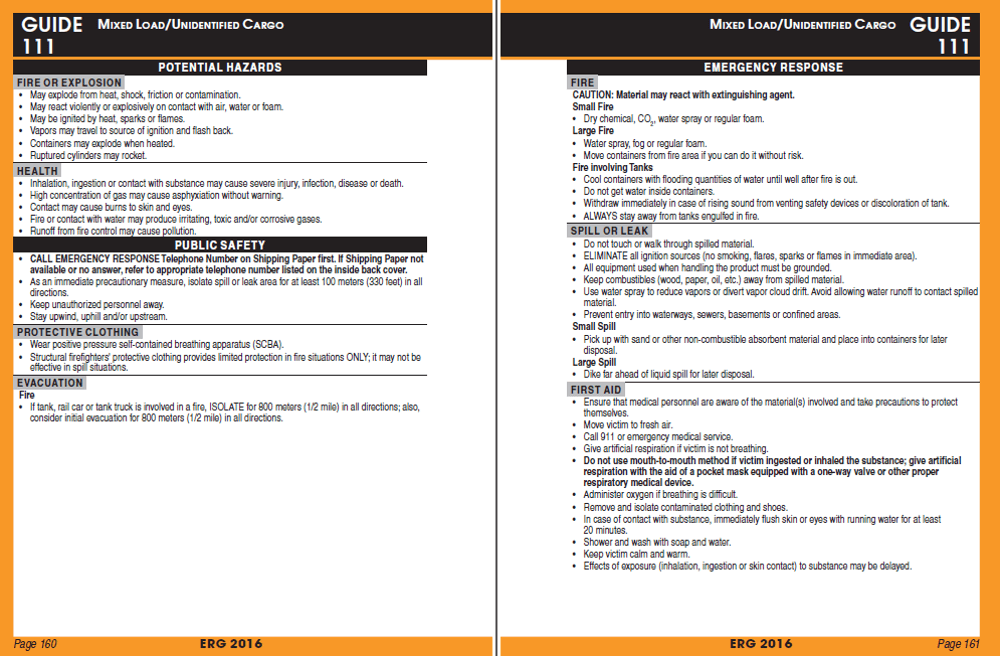 70
Remember to redo the flowchart!
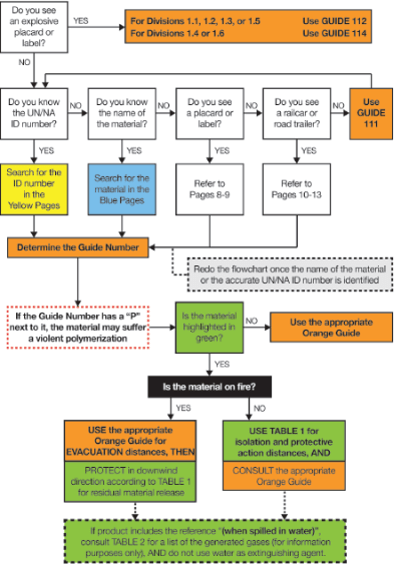 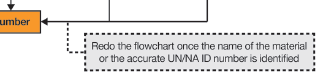 Whenever new information on the product become available, redo the flowchart.
You want to use the most accurate information when choosing the Guide Number.
71
How to use the ERG2016
I have found the Guide Number.
What else do I do?
72
How to use the ERG2016
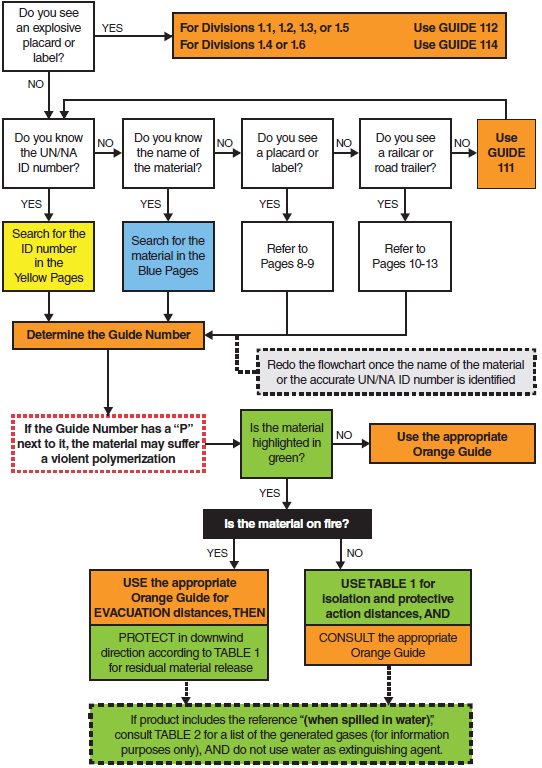 Once you have figured out the Guide Number to use, keep following the flowchart. 

You will see two special cases:
Letter “P”; and
Substances highlighted in GREEN
73
Letter “P”
Found a Guide Number with “P”?
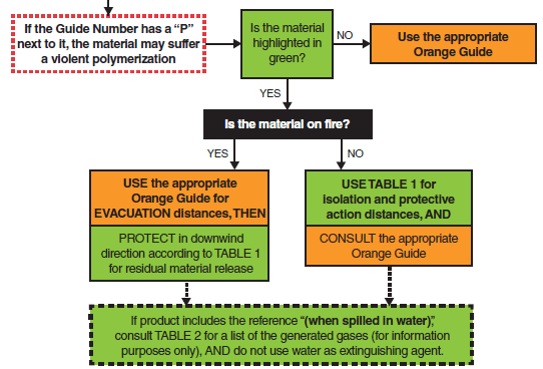 74
Letter “P”
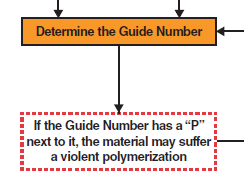 In the YELLOW and BLUE Sections: 

If the 3-digit Guide Number is followed by
the letter “P” (e.g., 116P), the material may undergo violent polymerization if subjected
to heat or contamination.
 
This polymerization will produce heat and may lead to pressure build-up in containers. This can cause containers to explode or rupture.
i.e. Ethylene
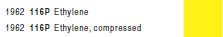 75
GREEN Highlighted Substances
Found a substance highlighted in GREEN?
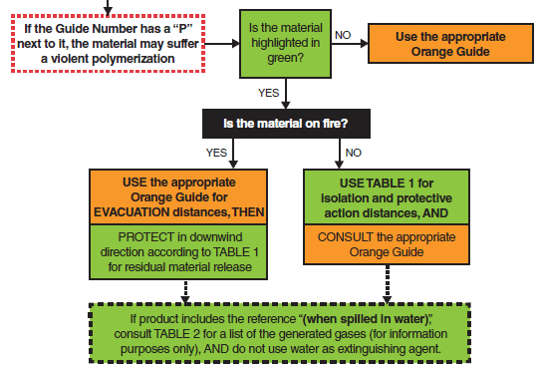 76
GREEN Highlighted Substances
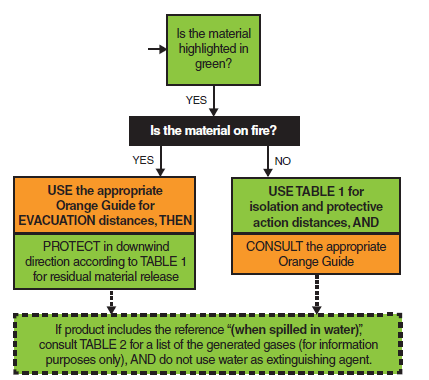 Info found in GREEN Section of the book
If the material is highlighted in GREEN in the YELLOW and BLUE Sections, it is considered a TIH/ water reactive/ chemical warfare agent.
77
GREEN Highlighted – NO fire
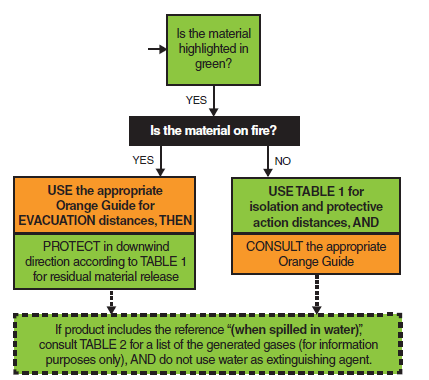 In the YELLOW and BLUE Sections, if the substance is highlighted in GREEN:

IF THERE IS NO FIRE:
Go directly to Table 1 (GREEN-bordered pages);
Look up the ID (UN) number and name of material;
Identify initial isolation and protective action distances;
Also consult the appropriate ORANGE Guide.
78
GREEN Highlighted – Fire
In the YELLOW and BLUE Sections, if the substance is highlighted in GREEN:

IF A FIRE IS INVOLVED:
Consult the assigned ORANGE Guide;
If applicable, apply the Evacuation distances shown under Public Safety;
The distance provided in Public Safety section may be greater than the distance in the GREEN tables.
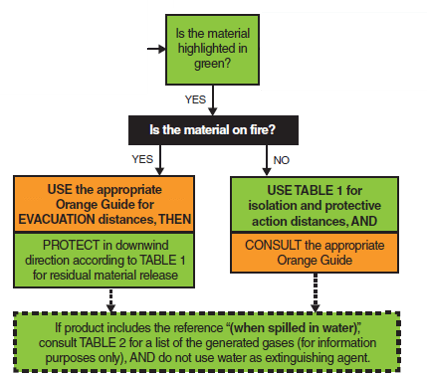 79
Summary: What is needed?
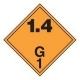 Presence of an explosives placard;
An ID (UN/NA) number; 
Name of the material;
The placard of the product;
The railcar type;
The road trailer type;
Or: Use Guide 111;
Until further information is available
Redo the flowchart, if required.
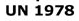 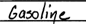 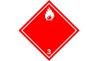 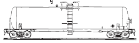 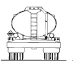 80
How to use ERG2016 – Question 1
What is the implication when there is a “P” next to the Guide Number in the YELLOW and BLUE Sections?
81
How to use ERG2016 – Q1 Answer
“P” is for polymerization. This polymerization will produce heat and may lead to pressure build-up in containers. This can cause containers to explode or rupture.









						Reference: ERG2016 Page 383
82
How to use ERG2016 – Question 2
You see a tanker truck on its side with the following information on the truck. What is the Emergency Response Guide Number and is there anything special about this product?
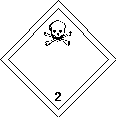 1050
83
How to use ERG2016 – Q2 Answer
With the ID (UN) number, you can identify the Guide number in the YELLOW Section (page 28). The product is Hydrogen chloride, anhydrous.
Refer to Guide 125;
No “P” after the Guide number;
Highlighted in GREEN; may need to refer to GREEN Section.
84
How to use ERG2016 – Question 3
You see a tanker truck on its side with the following information on the shipping document but the ID (UN) number is illegible. What is the Emergency Response Guide Number and is there anything special about this product?
ISOBUTYLAMINE, Class 3(8), Packing Group II
85
How to use ERG2016 – Q3 Answer
With the chemical name, you can find the Guide Number from the BLUE Section (page 124). The product ID is UN1214.
Refer to Guide 132;
No “P” after the Guide Number;
Product is NOT highlighted in GREEN; therefore, no need to consult the GREEN Section.
86
How to use ERG2016 – Question 4
You see a tanker truck on its side with the following information on the truck. What is the Emergency Response Guide Number and is there anything special about this product?
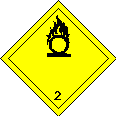 87
How to use ERG2016 – Q4 Answer
Only the placard is available, thus pages 8-9 should be consulted.
This placard refers to Guide 122;
You will need to redo the flowchart when more information is available.
88
How to use ERG2016 – Question 5
You see a tanker truck on its side with the following information on the truck. What is the Emergency Response Guide Number and is there anything special about this product?
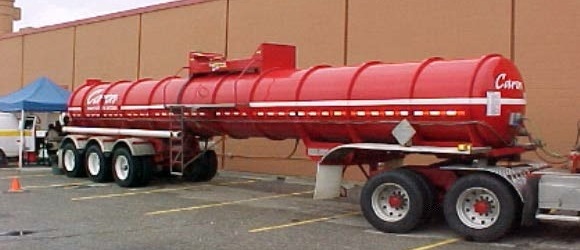 Alberta Transportation
89
How to use ERG2016 – Q5 Answer
On page 13 of the ERG2016, this type of silhouette refers to Guide 137, which indicates that the distances for this substance may be in Table 1. More information is required to know if this product is a TIH.
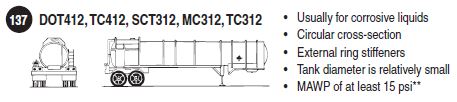 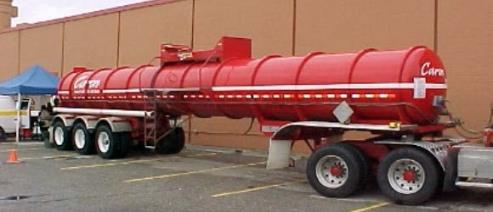 90
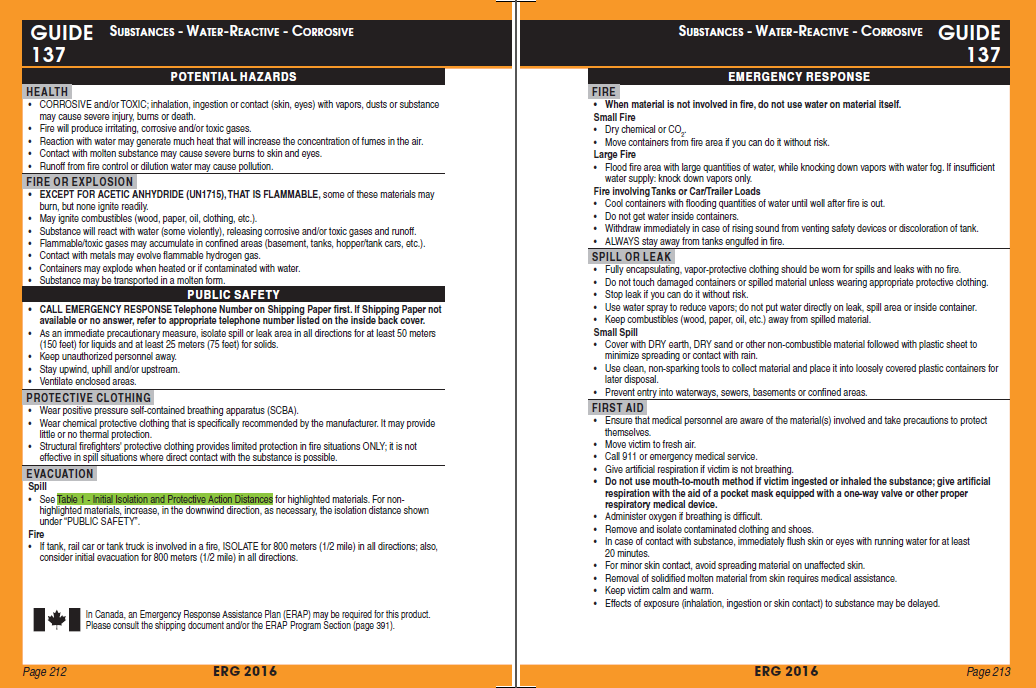 Guide 137 refers to Table 1. More information is required to know if the product is highlighted in GREEN in the YELLOW   or BLUE Sections.
YELLOW
91
How to use ERG2016 – Question 6
You see a tanker truck on its side with the following information on the truck. What is the Emergency Response Guide Number and is there anything special about this product?
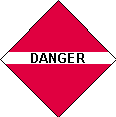 92
How to use ERG2016 – Q6 Answer
You can see the DANGER placard, but there is not much information on the identity of the substances involved. Use Guide 111 until more information is found.

Try to find more information to know the exact identity of the products involved and then redo the flowchart.
93
ERG2016 – Other Information
94
Other information in the ERG2016
BLEVE Table – including cooling water flow rates (pages 368-369);
Indicators of Possible Chemical/ Biological/ Radiological Incidents (page 370-373);
Improvised Explosive Device (IED) Stand-off Distances (pages 374-375);
Emergency Contact Information (page 390-392).
Emergency Response Assistance Plans (ERAP) (page 391)
95
BLEVE
Definition : Boiling Liquid Expanding Vapour Explosion

A BLEVE happens if a container holding a pressurized liquefied gas fails catastrophically. Catastrophic failure of the vessel is followed by the explosive release of boiling liquid and expanding vapour.

NOTE: A BLEVE can occur even if the material is non-flammable.
96
BLEVE
When confronted with a possible BLEVE involving Liquefied Petroleum Gases (LPG), important safety-related information can be found on page 368 of the ERG2016:
LPGs (UN1075) include the following flammable gases: 





The main hazards from an LPG BLEVE are: 
Fire;
Thermal radiation from the fire;
Blast; and
Projectiles.
97
BLEVE
The following table gives a summary of tank properties, critical times, critical distances and cooling water flow rates for various tank sizes that may be involved in a BLEVE.
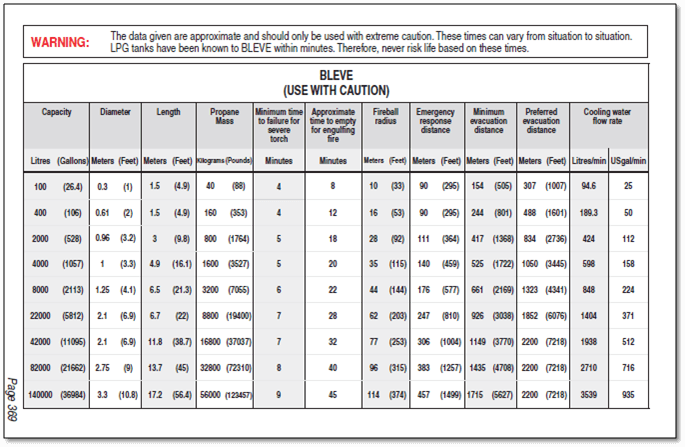 98
Indicators of CBRN
The indicators for the presence of Chemical / Biological /  Radiological / Nuclear (CBRN) agents can be found on pages 370-372.

Below are just a few examples of indicators but many more are found in the ERG2016:
Chemical Incident – Low-lying clouds;
Biological Incident – Unusual number of sick or dying people or animals;
Radiological Incident – Heat emitting material.
99
Improvised Explosive Device (IED)
An Improvised Explosive Device is a bomb that is manufactured from commercial, military or homemade explosives.

A Safe Stand-off Distance Chart for various threats when Improvised Explosive Devices are involved is found on pages 374-375 of the ERG2016.
100
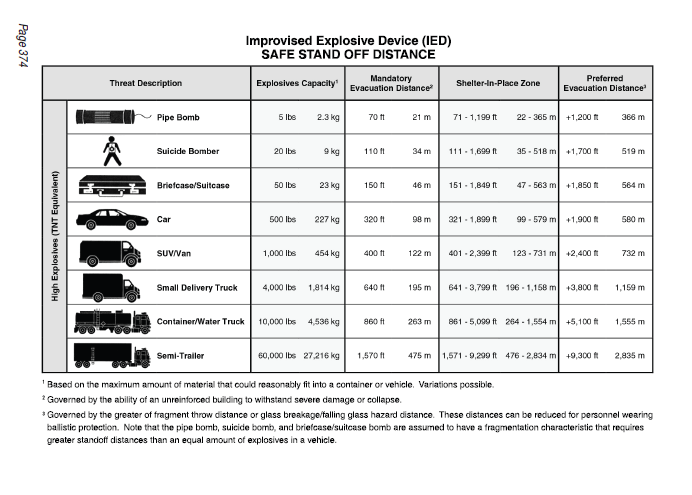 101
Emergency Contact
To obtain more detailed information on the substance involved, the safety precautions and risk mitigation procedures:
Dial the emergency telephone number listed on the shipping document*; 
OR
Contact the appropriate emergency response agency as soon as possible (numbers are listed on the inside back cover of the ERG2016)

* In Canada, this number could be CANUTEC’s telephone number
1-888-CANUTEC (1-888-226-8832), 613-996-6666, or *666
102
Emergency Contact
Page 390 of the ERG2016 provides the telephone numbers of the provincial agencies that must1 be contacted for any incident involving dangerous goods.
	
Additionally, CANUTEC may2 be contacted in order to get more detailed technical information on the dangerous goods involved.

1 Canadian Federal and Provincial Regulations Requirements
2 Even if CANUTEC’s telephone number is not shown on the shipping document
103
Emergency Contact
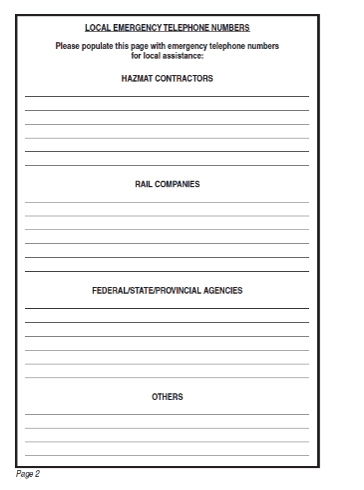 Page 2 of the ERG2016 contains a page to be filled by the user that contains local numbers to reach dangerous goods contractors, rail companies, government agencies.
104
Knowledge – Question 1
Read page 370-372, and list three indicators of a Chemical, Biological and Radiological Incidents.
105
Knowledge – Question 1 (Answer)
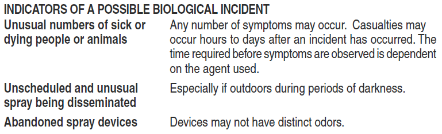 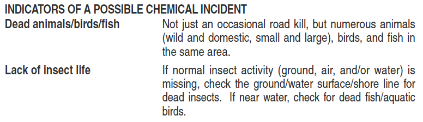 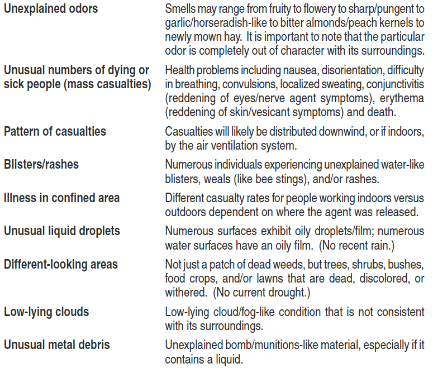 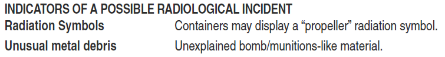 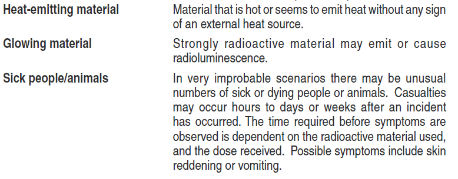 106
Knowledge – Question 2
Name the four main hazards of an LPG BLEVE.
107
Knowledge – Question 2 (Answer)
The four main hazards of an LPG BLEVE are :
Fire;
Thermal radiation from the fire;
Blast; and
Projectiles.
108
CANUTEC
109
CANUTEC
CANUTEC is the Canadian Transport Emergency Centre and is operated by the Transportation of Dangerous Goods Directorate at Transport Canada.

CANUTEC provides a national bilingual advisory service. It is staffed by professional scientists experienced and trained to provide technical information and emergency response advice.
110
CANUTEC
In case of an emergency, dial, 24 hours a day, 7 days a week:
1-888-CAN-UTEC (1-800-226-8832), or 
(613) 996-6666, or 
 *666 on a cellular phone (Canada only).

In a non-emergency situation, please call the information line available 24 hours a day, 7 days a week at           (613) 992-4624, 

By email: CANUTEC@tc.gc.ca
111
ERG2016
This presentation was produced by CANUTEC personnel and is made available to any user / trainer of the Emergency Response Guidebook. 

Permission is given to use and modify this presentation if needed. But all mentions of Transport Canada / Transportation of Dangerous Goods Directorate must be removed (except for slide 112 - CANUTEC).

Any comments should be directed to CANUTEC through the information line (613-992-4624) or by email at CANUTEC@tc.gc.ca
112
Questions?
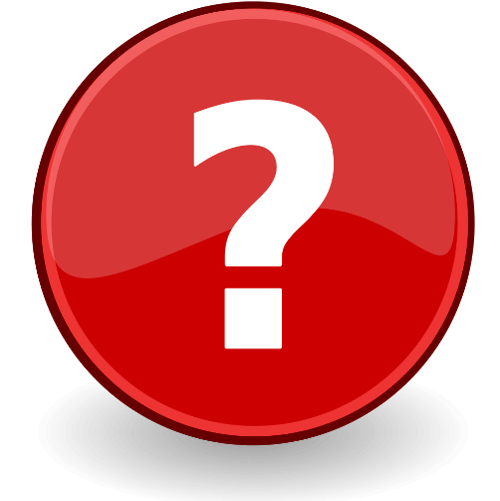 113